Zinde Eğitim Kurumu
Sağlık Gözetimi
Meslek Hastalıkları
AHMET YİĞİTALP
ZİNDE
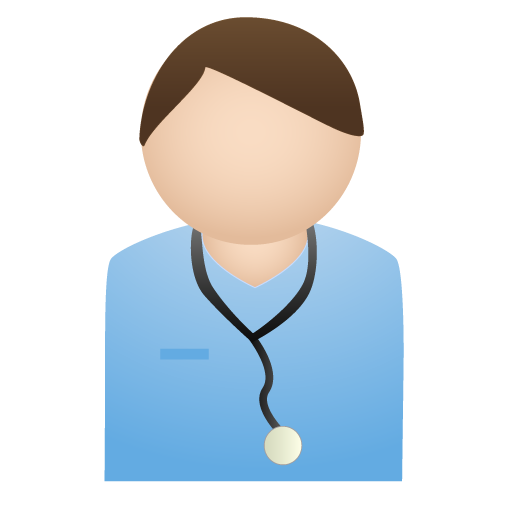 Sağlık Gözetimi
ZİNDE
SAĞLIK GÖZETİMİ
NEDEN SAĞLIK GÖZETİMİ?
Üretim süreçleri, hem bedenen hem de zihnen çalışanı zorlarken, yapılan işin özelliğine göre işyerindeki;
Fiziksel 
Kimyasal
Biyolojik
Psikolojik
Ergonomik  

            ... faktörler sağlığı tehlikeye sokmamalıdır.
ZİNDE
SAĞLIK GÖZETİMİ
İŞ SAĞLIĞI UYGULAMA  (SAĞLIK GÖZETİMİ) İLKELERİ
İşyeri ortam faktörlerini değerlendirme
İşe giriş muayenesi (uygun işe yerleştirme)
İşyeri sağlık risklerini kontrol etme
Periyodik muayene (aralıklı kontrol muayeneleri)
İşyerinde sağlık hizmeti sunma
Sağlık eğitimi ve danışmanlık
ZİNDE
1
1
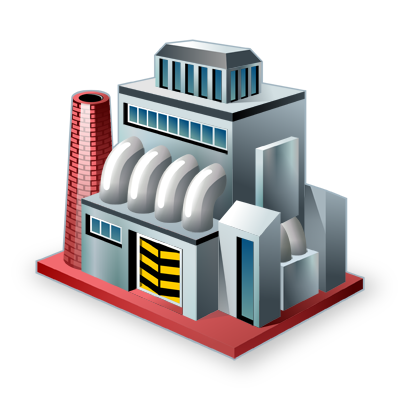 İşyeri Ortam Faktörlerini
Değerlendirme
ZİNDE
İŞYERİ ORTAM FAKTÖRLERİNİ DEĞERLENDİRME
ORTAM RİSK FAKTÖRLERİ
İşin niteliğine göre ortamda hangi risk faktörlerin bulunduğu tahmin edilebilir. 
    Bunun için;
Uzman görüşü almak
İşçilerin görüşlerine başvurmak

Kesin bilgi için ortamdaki risk faktörlerinin düzeyi ölçülmelidir. 

Not; Meslek hastalıklarının tanı sürecinde diğer hastalıklara göre özellikle önem taşıyan aşamadır.
ZİNDE
1
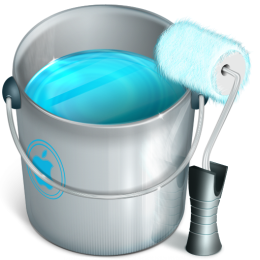 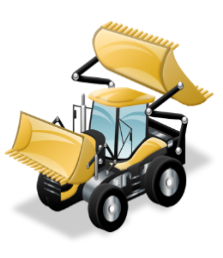 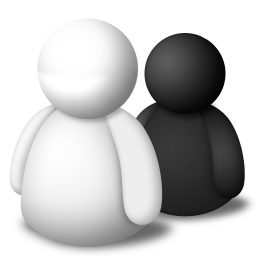 2
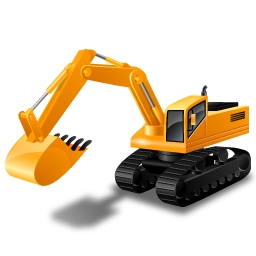 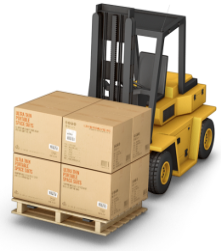 İşe Giriş Muayenesi
(Uygun İşe Yerleştirme)
ZİNDE
UYGUN İŞE YERLEŞTİRME
İŞE GİRİŞ MUAYENESİ (UYGUN İŞE YERLEŞTİRME)
İşe Giriş Muayenesi 
Çalışmaya başlamadan önce; kişinin niteliklerinin belirlenmesi ve bu niteliklere uyan bir işe yerleştirilmesi amacıyla yapılan muayenedir.


Amacı	: Çalışanı uygun işe yerleştirerek korumaktır.
Yöntem	: Ortam faktörlerini ve çalışanı değerlendirerek
ZİNDE
1
UYGUN İŞE YERLEŞTİRME
İŞE GİRİŞ MUAYENESİ YAPILIŞI
Sağlık öyküsünün alınması; 
Yaş		: Çocuk işçi, Genç işçi 
Cinsiyet	: Kadın işçi, Erkek İşçi
Sağlık sorunu	: SSH, KVS, DM, HT, Epilepsi
Eğitim		: Vasıfsız, yarı vasıflı işler
Alışkanlıklar	: Sigara, alkol, beslenme 
Fizik muayenesinin yapılması
Rutin laboratuvar tetkiklerinin yapılması
İşin niteliğine göre özel tetkiklerin yapılması
Gerekiyorsa koruyucu aşıların yapılması
ZİNDE
3
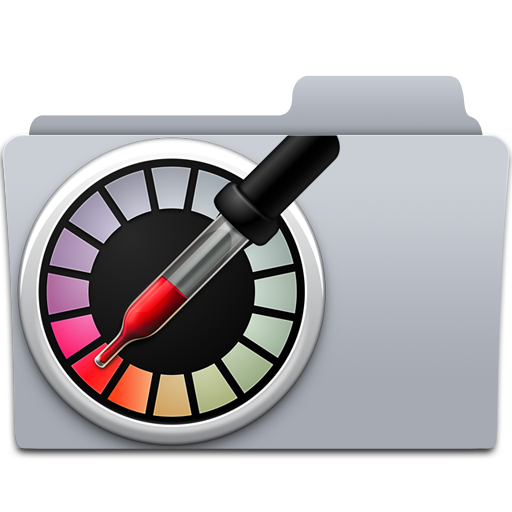 İşyeri Sağlık 
Risklerinin Kontrolü
(En Etkilki Korunma Yöntemidir!)
ZİNDE
İŞYERİ SAĞLIK RİSKLERİNİN KONTROLÜ
RİSKLERİN KONTROLÜ
Risk faktörlerinin düzeyi izin verilen sınır değerlerin üzerinde ise, risklerin kontrolü amacı;

Kaynakta koruma önlemleri (En etkili yöntemdir)
Çalışma ortamına dönük önlemler
Kişiye dönük önlemler

………… almak gerekir.
ZİNDE
2
4
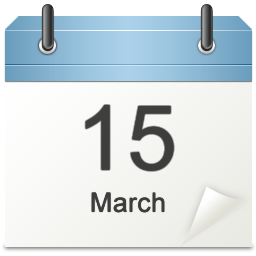 Periyodik Muayeneler
(Aralıklı Kontrol Muayenesi)
ZİNDE
PERİYODİK MUAYENELER
PM SÜRESİ
Az tehlikeli işyerlerinde en geç	: 5 yılda bir
Tehlikeli işyerlerinde en geç	: 3 yılda bir
Çok tehlikeli işyerlerinde en geç 	: 1 yılda bir

…………….yapılır.


«İşyeri hekimi ve diğer sağlık personelinin görev, yetki, sorumluluk ve eğitimleri hakkında yönetmelik»
ZİNDE
Risk Yok
Hastalık Yok
Şikayet Yok
Risk Var
Hastalık Yok
Şikayet Yok
Risk Var
Hastalık Var
Şikayet Yok
Risk Var
Hastalık Var
Şikayet Var
DRUZ
HASTALIĞIN DOĞAL SEYRİ
Komplikasyon
İleri Tedaviler
Semptomatik
Semptomatik
Akciğer Ca (Öksürük)
Diyabetik Ayak Bakımı
Gereksiz (Akciğer Ca)
Asemptomatik
Tansiyon Ölçümü
Akciğer Grafisi
Mamografi
Odiometri
Pap Smear
Boy-Kilo
TİT
EKG
AKŞ
Etkili (Akciger Ca)
Hastalık Öncesi
Aşılama
İşe Giriş Muayenesi
(Uygun İşe Yerleştirme)
Fizik Aktivite Programı
Emniyet Kemeri Takma
«İyileşme-Ölüm»
Etkisiz (Akciğer Ca)
«Klinik Belirtiler»
Üçüncül Koruma
«Erken Tanı-Tedavi»
İkincil Koruma
«Biyolojik Başlangıç»
Birincil Koruma
Diabet gelişimini engellemek için diyet ve egzersiz önerilmesi
Diabet için AKŞ takibi yapmak
Komplikasyonları (göz körlüğü ve bacak amputasyonunu) engelleme
Obezitenin engellenmesi
2
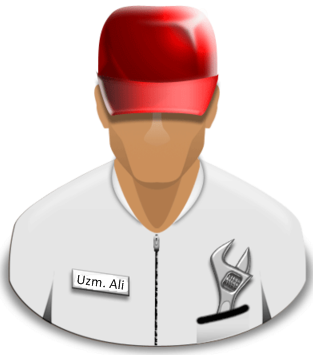 Meslek Hastalıkları
İşle İlgili Hastalıklar
ZİNDE
MESLEK HASTALIKLARI
YÜKÜMLÜLÜK SÜRESİ
«Sigortalının Meslek Hastalığına sebep olan işinden filen ayrıldığı tarih ile Meslek Hastalığının meydana çıktığı tarih arasında geçen (kabul edilebilir) en uzun süreye Yükümlülük Süresi denir.»

Bu süre aynı zamanda meslek hastalığına yakalanan kişinin yasal yollarla hakkını arayabileceği süredir.

Örnekler;
Gürültü için yükümlülük süresi 6 aydır.
Titreşim için yükümlülük süresi 2 yıldır
Tanım
ZİNDE
2
MESLEK HASTALIKLARI
MARUZİYET SÜRESİ
«Zararlı etkenin başlamasıyla hastalık belirtilerinin ortaya çıkması için gereken en az süreye Maruziyet Süresi denir.»

Örnekler;
Pnömokonyozun meslek hastalığı sayılabilmesi için, sigortalının havasında pnömokonyoz yapacak yoğunluk ve nitelikte toz bulunan işyerlerinde toplam olarak en az 3 yıl çalışmış olması şarttır.

Gürültü zararlarının meslek hastalığı sayılabilmesi için gürültülü işte en az 2 yıl, gürültü şiddeti sürekli olarak 85dB’lin üstünde olan işlerde en az 30 gün çalışılmış olmak gereklidir.
Tanım
ZİNDE
1
MESLEK HASTALIKLARI
SOSYAL SİGORTALAR SAĞLIK İŞLERİ YÜKSEK KURULU
Yükümlülük süresi aşılmış olsa bile, Meslek Hastalığı tanısı koyabilir.
Meslek hastalıkları listesinde olmayan bir hastalığı Meslek Hastalığı olarak kabul edebilir.
Yükümlülük süresini uzatabilir.
Maruziyet sürelerini kısaltabilir.
Meslek hastalıkları listesini hazırlar (Uzman öğretim görevlileri ve bürokratlardan oluşan kurulla birlikte)
Notlar
ZİNDE
2
MESLEK HASTALIKLARI
İş ve Hastalık İlişkisi Üç Kategoride Tanımlanmaktadır.
Semptomatik
Çalışanları Etkileyen 
Hastalıklar
Meslek Hastalıkları
İşle İlgili Hastalıklar
Çalışanları Etkileyen Hastalıklar 
(Diseases Affecting Working Populations)
İşle ilgili bir ilinti olmamasına karşın mesleki zararlı etkenlerle ortaya çıkışı artan hastalıklardır.
Meslek Hastalıkları 
(Occupational Diseases) 
Genellikle tek bir etkenle
meydana gelen, özgün ve kuvvetli bir mesleki ilişkinin ortaya konması ile meslek hastalığı tanısı konur.
İşle İlgili Hastalıklar 
(Work Related Diseases) 
Pek çok etkenin bir arada
görüldüğü, çalışma ortamının rol oynayabildiği birlikte farklı risklerin de yer aldığı, karmaşık bir etyolojiye sahip hastalıklardır.
En Sık
Seyrek
3
1
Sık
2
ZİNDE
MESLEK HASTALIKLARI
MESLEK HASTALIKLARI
“Sigortalının çalıştığı veya yaptığı işin niteliğinden dolayı tekrarlanan bir sebeple veya işin yürütüm şartları yüzünden uğradığı geçici veya sürekli hastalık, bedensel veya ruhsal özürlülük halleridir.”

Meslek hastalıkları etkenle çalışanın ilk temasından 
1 hafta ile 30 yıl sonra ortaya çıkabilmektedir.

[5510 sayılı Sosyal Sigortalar ve Genel Sağlık Sigortası Kanunu]
2
MESLEK HASTALIKLARI
İŞLE İLGİLİ HASTALIKLARI / WHO
“Yalnızca bilinen ve kabul edilen meslek hastalıkları değil, fakat oluşmasında ve gelişmesinde çalışma ortamı ve şeklinin, diğer nedenler arasında önemli bir faktör olduğu hastalıklardır.”

“Çalışma koşulları nedeniyle doğal seyri değişen hastalıklardır.”

İşle ilgili hastalıklarda temel etken işyeri dışındadır. İşe girmeden önce var olan veya çalışırken ortaya çıkan herhangi bir sistemik hastalık yapılan iş nedeniyle
daha ağır seyredebilmektedir.
2
MESLEK HASTALIKLARININ ÖZELLİKLERİ
ZİNDE
AYIRICI TANI
İŞYERİNDE
Fiziksel
Kimyasal
Biyolojik
Biyomekanik
Psikososyal
Tozlar
MESLEK 
HASTALIKLARI
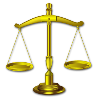 Ayırıcı tanı hukuki açıdan ömenli!!!
Doğrudan İlişki
Dolaylı
İlişki
Geçici iş göremezlik ödeneği
Sürekli iş göremezlik geliri
Ölen sigortalının hak sahiplerine gelir bağlanması
Gelir bağlanmış kız çocuklarına evlenme ödeneği 
Cenaze ödeneği
İŞ DIŞINDA
Kişisel
Çevresel
Risk Faktörleri
İŞLE İLGİLİ 
HASTALIKLAR
Doğrudan İlişki
ZİNDE
MESLEK HASTALIKLARINI SINIFLANDIRMAŞEKLİ
Etkene Göre
Fiziksel Nedenli Meslek Hastalıkları
Kimyasal Nedenli Meslek Hastalıkları 
Toz Nedenli Meslek Hastalıkları 
Biyolojik Nedenli Meslek Hastalıkları
Ergonomik Nedenli Meslek Hastalıkları
Sosyal Sigorta Sağlık İşlemleri Tüzüğü
Etkilenen Sisteme Göre
Mesleki Cilt Hastalıkları
Mesleki Solunum Sistemi Hastalıkları
Mesleki Kalp-Damar Hastalıkları
Mesleki Sinir Sistemi Hastalıkları
Meslekki Genitoüriner Sistem Hastalıkları
A Grubu	: Kimyasal Nedenlerle Olan Meslek Hastalıkları (İlk tanı konulan)
B Grubu	: Mesleki Deri Hastalıkları
C Grubu	: Pnömokonyozlar ve Diğer Mesleki Solunum Sistemi Hastalıkları
D Grubu	: Mesleki Bulaşıcı Hastalıklar
E Grubu	: Fizik Etkenlerle Olan Meslek Hastalıkları
ZİNDE
7
En Sık Görülen 
Meslek Hastalıkları
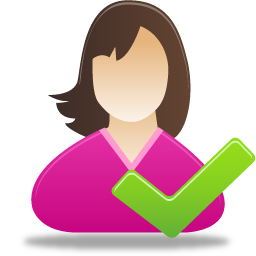 ZİNDE
EN SIK GÖRÜLEN MESLEK HASTALIKLARI (NIOSH)
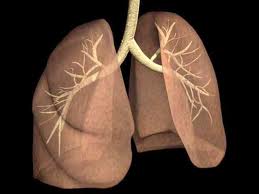 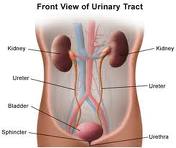 6. Üriner Sistem Hastalıkları
1. Akciğer Hastalıkları
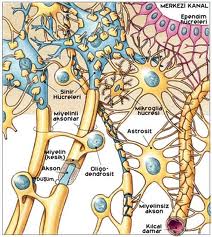 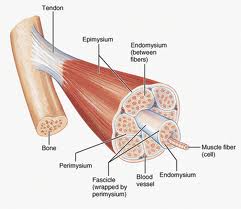 7. Sinir Sistemi Hastalıkları
2. Kas-İskelet Sistemi Hastalıkları
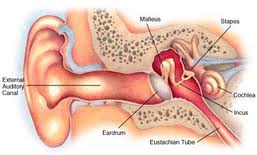 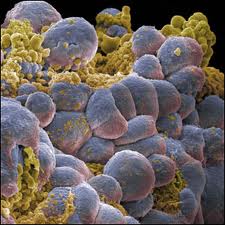 3. Mesleki Kanserler
8. Gürültüye Bağlı İşitme Kaybı
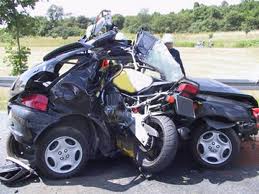 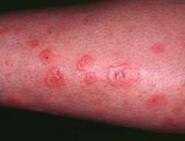 4. Akut (Şiddetli) Travma
9. Dermatolojik Hastalıklar
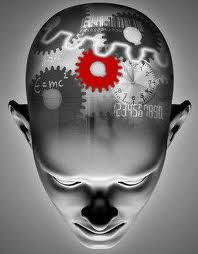 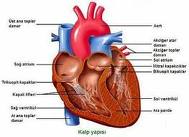 5. Kalp Hastalıkları
10. Psikolojik Hastalıklar
«Amerikan Ulusal İş Güvenliği ve Sağlığı Enstitüsü (National Institute for Occupational Safety and Health)»
Dünyada en çok görülen (kayıtlı) Meslek Hastalığı Akciğer Hastalıklarıdır. 
Literatürde en sık görülen (kayıtsız) Meslek Hastalığı Dermatolojik Hastalıklardır.
ZİNDE
2
En Sık Görülen 
İşle İlgili Hastalıklar
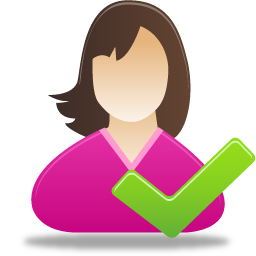 ZİNDE
İŞLE İLGİLİ HASTALIKLAR
SIK GÖRÜLEN İŞLE İLGİLİ HASTALIKLAR
Koroner Kalp Hastalıkları (KKH)
Kronik Obstrüktif Akciğer Hastalıkları (KOAH)
Kas-İskelet sistemi hastalıkları (KİSH)

Hipertansiyon ve arterioskleroz
Koroner arter yetmezliği ve myokard infarktüsü
Kardiyomyopati
Kronik nonspesifik solunum sistemi hastalıkları
Kronik karaciğer hastalıkları
Kronik böbrek hastalıkları
Diabetes mellitus
Peptik ülserler
Kronik kan hastalıkları
Kas ve kemik sistemi hastalıkları
Ruhsal hastalıklar
İşe bağlı anksiyete
ZİNDE
2
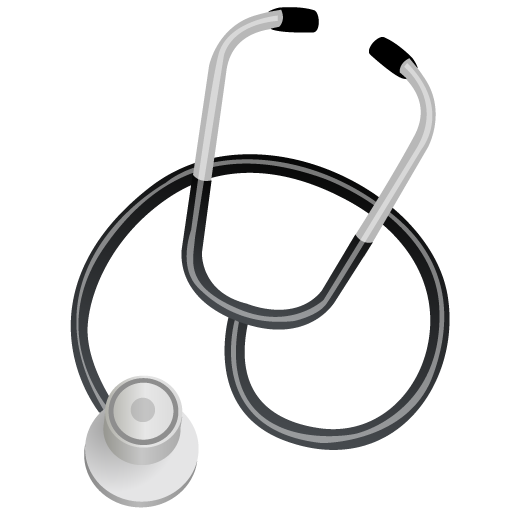 Meslek Tastalıkları 
Ön Tanısı (İHE)
ZİNDE
MESLEK HASTALIKLARINDA TANI
TANI SÜRECİ
İşyeri Ortam Ölçümleri		: En Önemli 
Anemnez (Öykü)		: Önemli
Bilgi
Duyarlılık
Şüphe
Dikkate
Fizik Muayene 
Laboratuvar incelemeleri
ZİNDE
1
Ortam Ölçümü Yapmak
DRUZ
Gürültü Ölçümü
Toz Ölçümü
Metal ve Gaz Ölçümü
Radyasyon Ölçümü
Termal Konfor Değerlendirmesi
İŞYERİÖLÇÜMLERİ
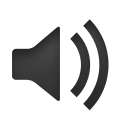 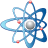 Sık görülen meslek hastalığı türlerine göre, 
işyerlerinde en çok yapılan ölçümler.
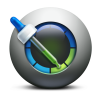 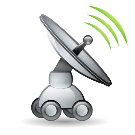 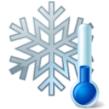 ZİNDE
2
Anemnez – Öykü Almak
DRUZ
MESLEK HASTALIKLARINDA ANEMNEZ-ÖYKÜ
ANEMNEZ – ÖYKÜS BASAMAKLARI
Çalışma öyküsünün alınması
Bütün işlerin tanımlanması
Belirtilerin zamanla ilişkisi
Benzeri yakınmaları olanlar 
İş dışı etkilenmeler


Anemnez-Öykü MH’nın tanı sürecinde en etkili araçtır!
ZİNDE
3
3
Laboratuvar Çalışması
DRUZ
LABORATUAR
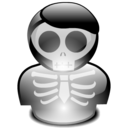 Radyolojik Yöntemler
En çok solunum sistemi hastalıklarında kullanılır.
Mesleksel akciğer hastalıklarının tanısında, yaygınlığının belirlenmesi ve sınıflandırılmasında en etkili yöntemdir.
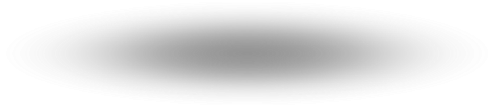 Biyokimyasal Yöntemler
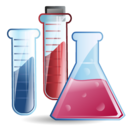 Patolojik İncelemeler
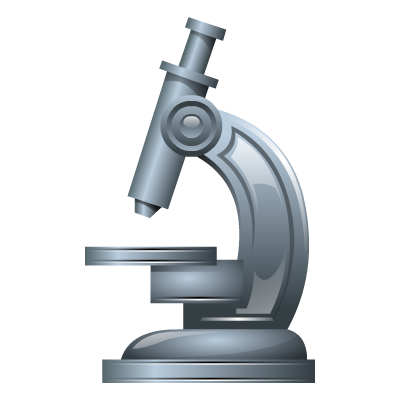 Etken maddenin kendisi, metaboliti veya etken maddenin yol açtığı bir başka kimyasal saptanabilir.
Kan veya idrarda kurşun, civa kadmiyum gibi ağır metallerin tayini ya da nefeste benzen tayini gibi testler yapılabilir.
Bazı hastalıkların teşhisinde (böbrek, akciğer, karaciğer, deri) patoloji gerekebilir.
Örneğin akciğer dokusunda asbest lifinin gösterilmesi asbest maruziyetinin kesin kanıtıdır.
ZİNDE
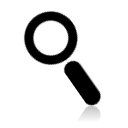 Meslek Hastalıkları 
Tıbbi ve KesinTanısı
ZİNDE
MESLEK HASTALIKLARI
TIBBİ TANI KOYMA YETKİSİ OLAN KURUMLAR
SGK tarafından sürdürülecek MH tanı çalışmaları için sigortalının çalışma gücü ve meslekte kazanma gücü kaybı oranlarının tespitinde esas alınacak sağlık kurulu raporlarını düzenlemekle yetkili kuruluşlar;

Meslek hastalıkları hastaneleri
Ankara
İstanbul
Zonguldak
Devlet üniversite hastaneleri (2008 yılından beri)
Eğitim-Araştırma hastaneleri (2011 yılından beri)
ZİNDE
1
MESLEK HASTALIKLARI
SGK 
İL MÜDÜRLÜĞÜ
İŞYERİ HEKİMİ
ÖN TANI
3 İş Günü
3 İş Günü
10 İş Günü
Bilgilendir
Bildirim
Bildirim
ÇALIŞAN
(İK-MH Bildirgesiyle)
İŞVEREN
(İK-MH Bildirgesiyle)
TIBBI TANI
MERKEZLERİ
KESİN TANI: SGK SAĞLIK KURULU
İTİRAZ: SGK YÜKSEK SAĞLIK KURULU
MESLEK HASTALIKLARI
MESLEK HASTALIĞI YASAL TANISININ GEREKLERİ
Meslek Hastalığı ile çalışma arasında zorunlu nedensellik bağının olması
Kişinin Sosyal Sigortalar Kanununca sigortalı sayılması
Hastalığının meslek hastalıkları listesinde bulunması
Hastalığın yükümlülük süresi içinde ortaya çıkması
Sigortalının etkenle karşılaşma süresinin (maruziyet süresinin) uygun olması 
Meslek hastalığının hekim raporuyla belirtilmesi
ZİNDE
1
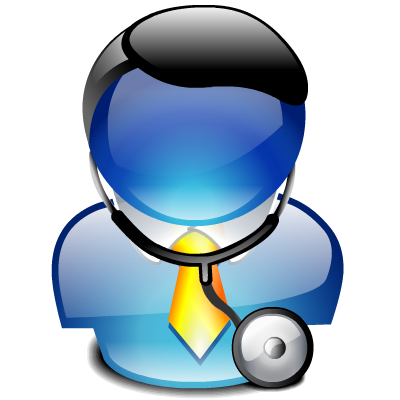 Meslek Hastalıklarında 
Tedavi Prensipleri
ZİNDE
MESLEK HASTALIKLARINDA TEDAVİ YAKLAŞIMI
1
Maruziyetin Sonlandırılması
Ev ortamında ya da hastanede tedavi edilerek çalışan ortamdan uzaklaştırılır.
2
3
Spesifik Tedavi 
(Varsa)
Semptomatik
Tedavi
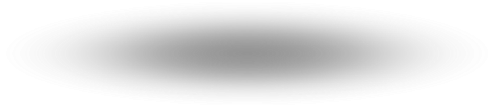 Kurşun ve Cıva zehirlenmelerinde Etilen Diamin Tetra Asetat (EDTA), penisilamin ile şelasyon tedavisi yapılabilir. İnsektisit zehirlenmelerinde atropin tedavisi.
Pnömokonyozda bronkodilatatörler kullanılır.
Pnömokonyozda infeksiyon varsa antibiyotik kullanılır.
Destekleyici Tedavi
ZİNDE
1
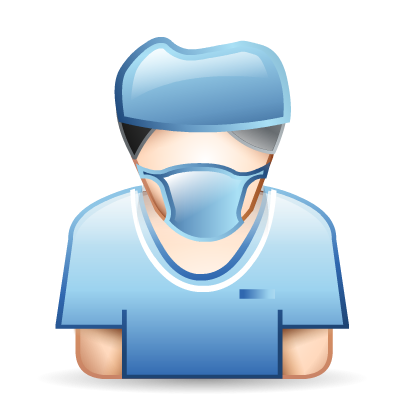 Meslek Hastalıklarından 
Korunma Yolları
ZİNDE
MESLEK HASTALIKLARINDAN KORUNMA
TIBBİ KORUMA
Gürültü 100 dB
Ortamı ölçümleri (Tanıda)
İkame etme
Kapalı Çalışma
Ayırma
Havalandırma-Seyreltme
Nemli çalışma
Sürekli temizlik
Bakım ve Onarım
Üretim planlaması
1. İşe Giriş Muayeneleri
2. Periyodik Muayeneler
3. Sağlık Eğitimi
4. Biyolojik çevre ölçüm
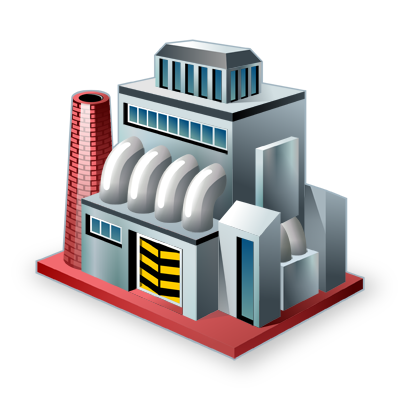 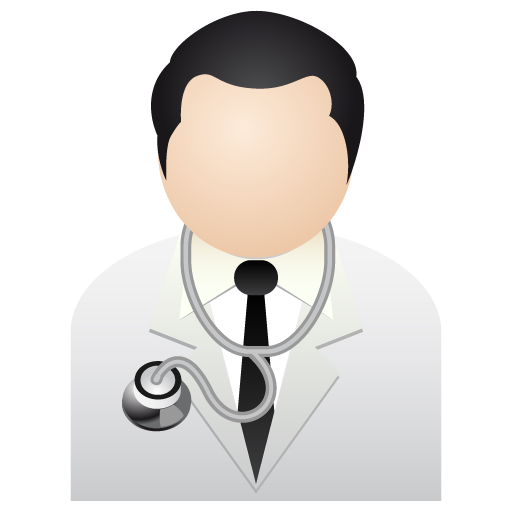 Gürültü (80 dB) 
Kimyasal (Toluen)
İşyeri Ortam Faktörlerini Değerlendirme
Aminoglikozid
Kişisel Özellikleri Değerlendirme
KAYNAKTA KORUMA
ORTAMDA KORUMA
KİŞİDE KORUMA
Meslek Hastalıkları 
Tümüyle Önlenebilir!
ÇALIŞANI KORUMA
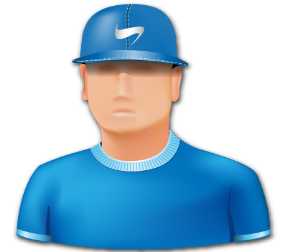 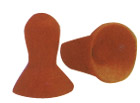 1. Kişisel Koruyucular
2. Eğitime-Öğretim
3. Rotasyon
ZİNDE
Aminoglikozid
6
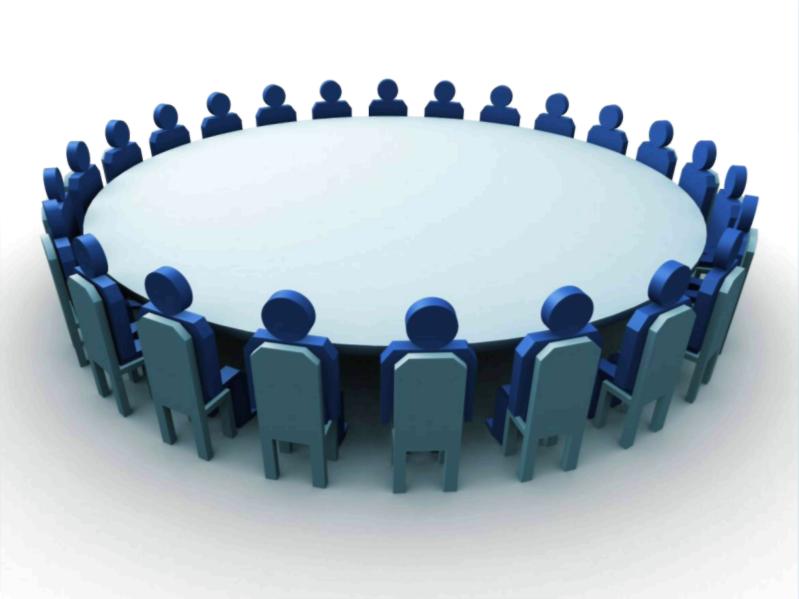 Teşekkür Ederim
ZİNDE